S2S4E - a decision support tool to visualize climate variability weeks and months ahead
Isadora Christel, Albert Soret, Fernando Cucchietti, Luz Calvo, Marta Terrado, Dragana Bojovic, Julia Cannata, Llorenç Lledó, Andrea Manrique-Suñén
Decision Support Tool
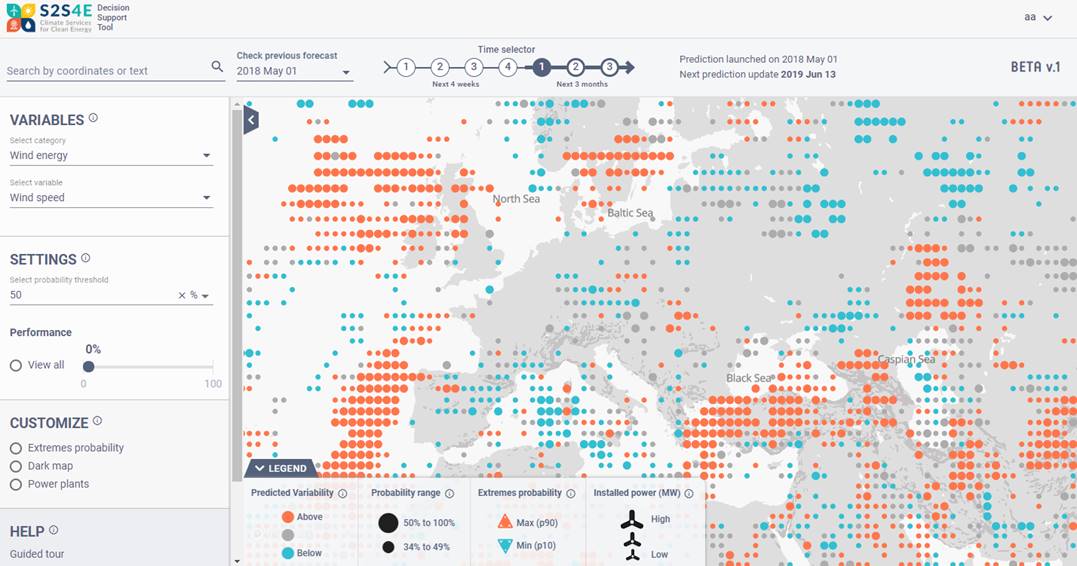 Co-production with industrial partners…
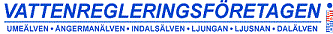 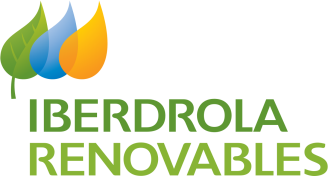 S2S4E
Industrial Partners
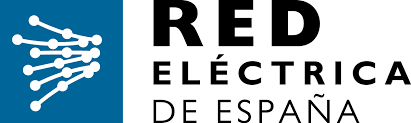 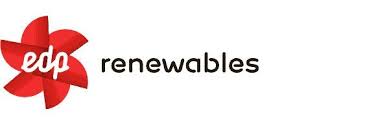 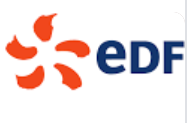 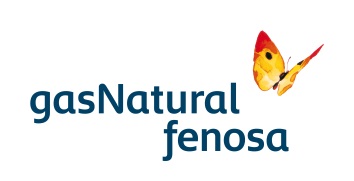 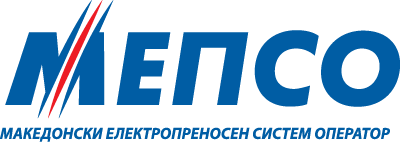 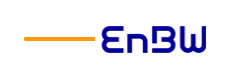 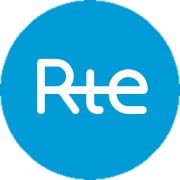 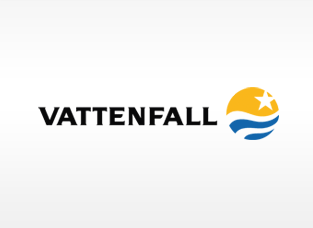 ...and external stakeholders
Decision Support Tool
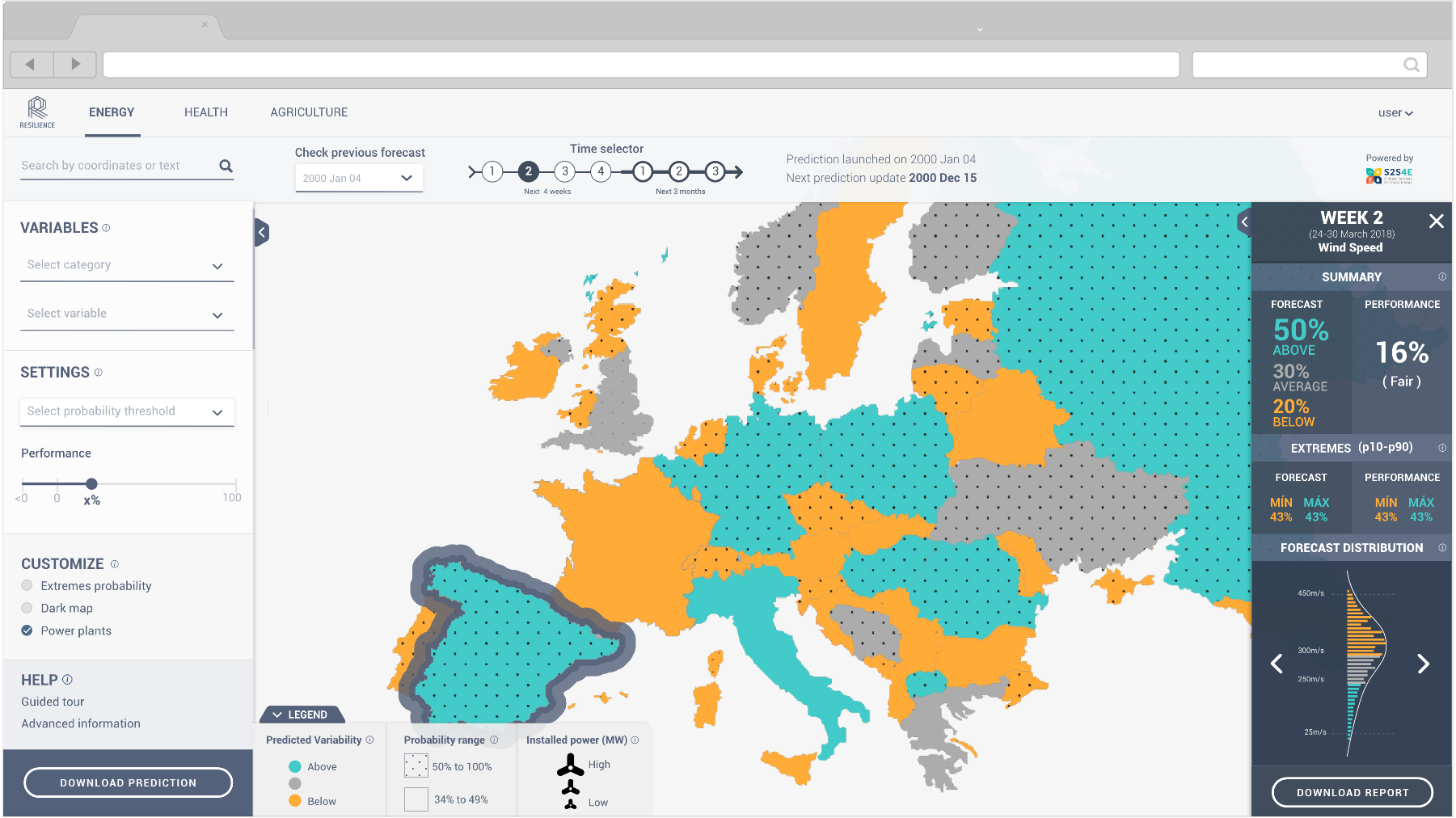 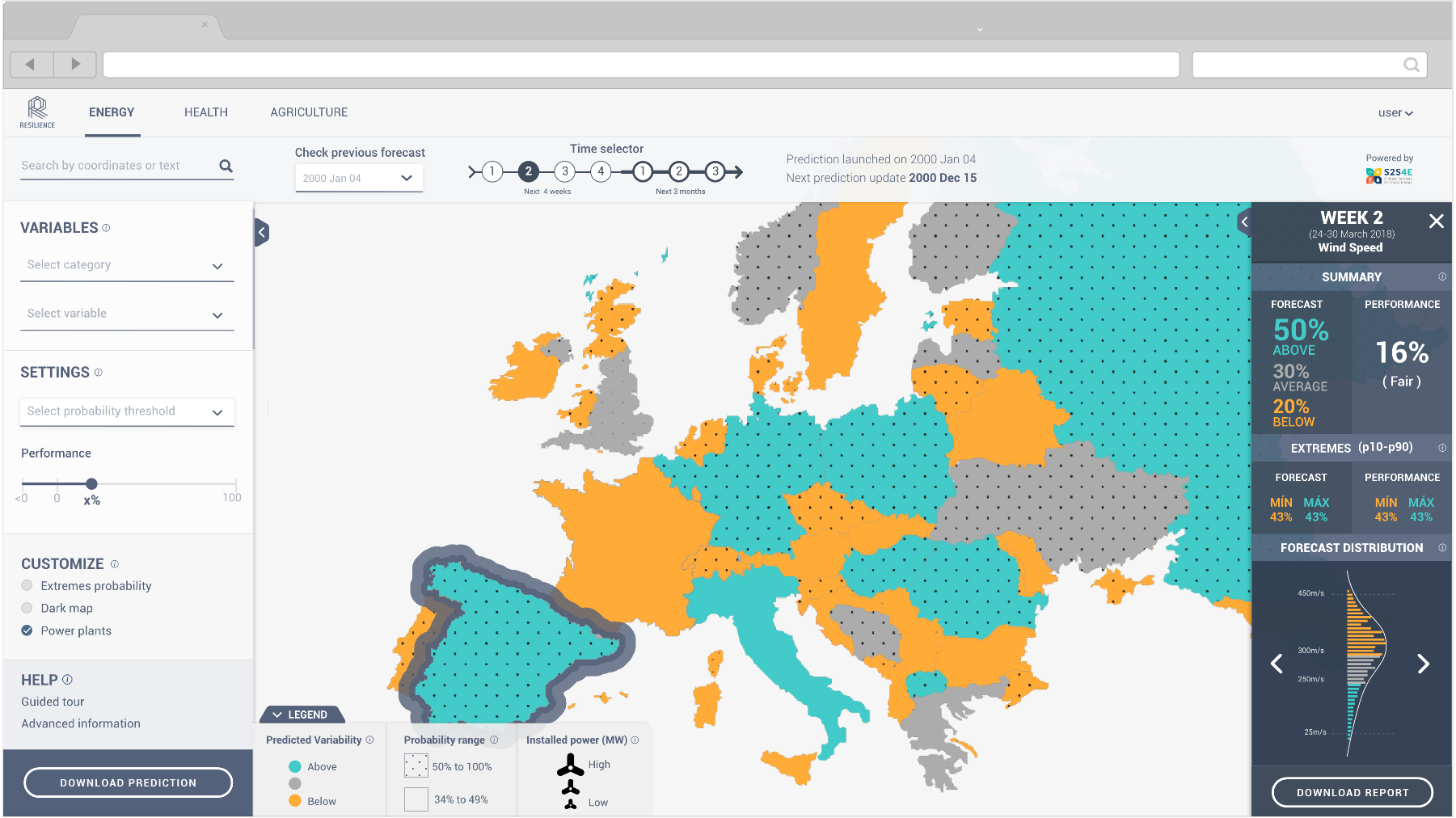 Categories

Essential Climate
Wind Energy
Solar Energy
Hydro Energy
Energy Balance
Variables

Climate variables (T, wind, precipitation, etc.)
Energy indicators (capacity factor, demand,etc.)
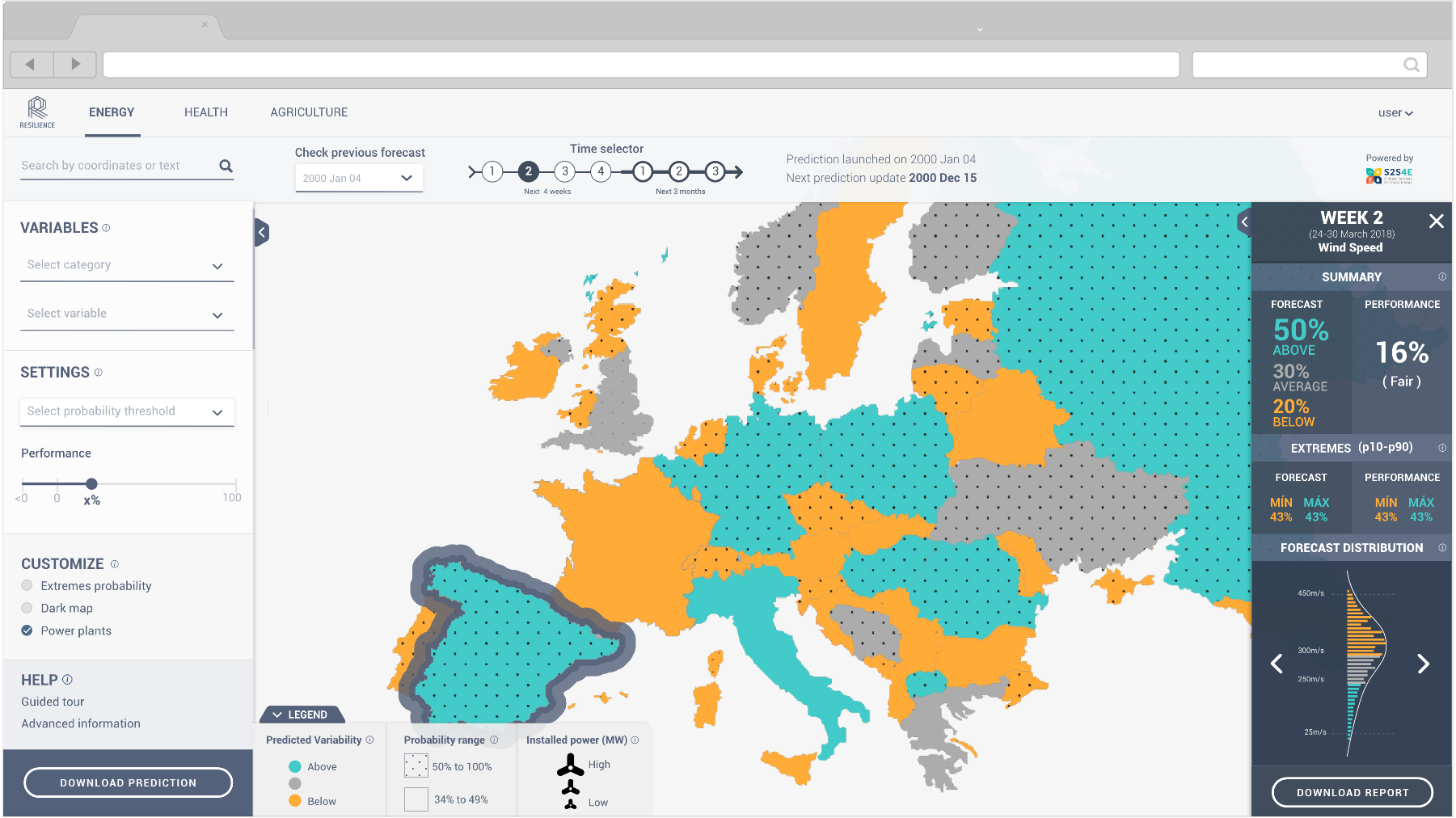 Past forecasts 
for
Backtesting
Forecast for the:
next 4 weeks
next 3 months
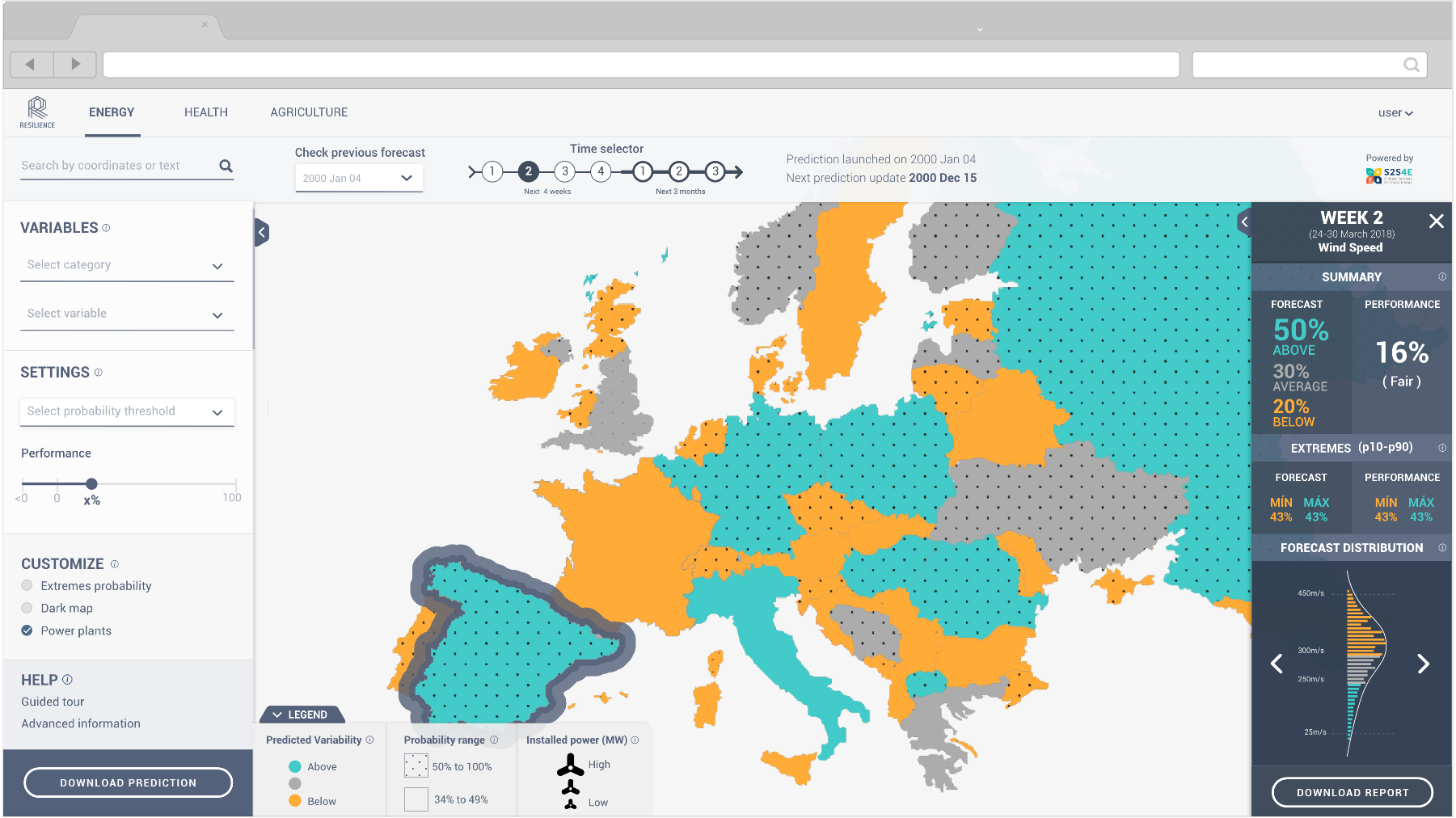 Probabilistic forecast
with a measure of accuracy
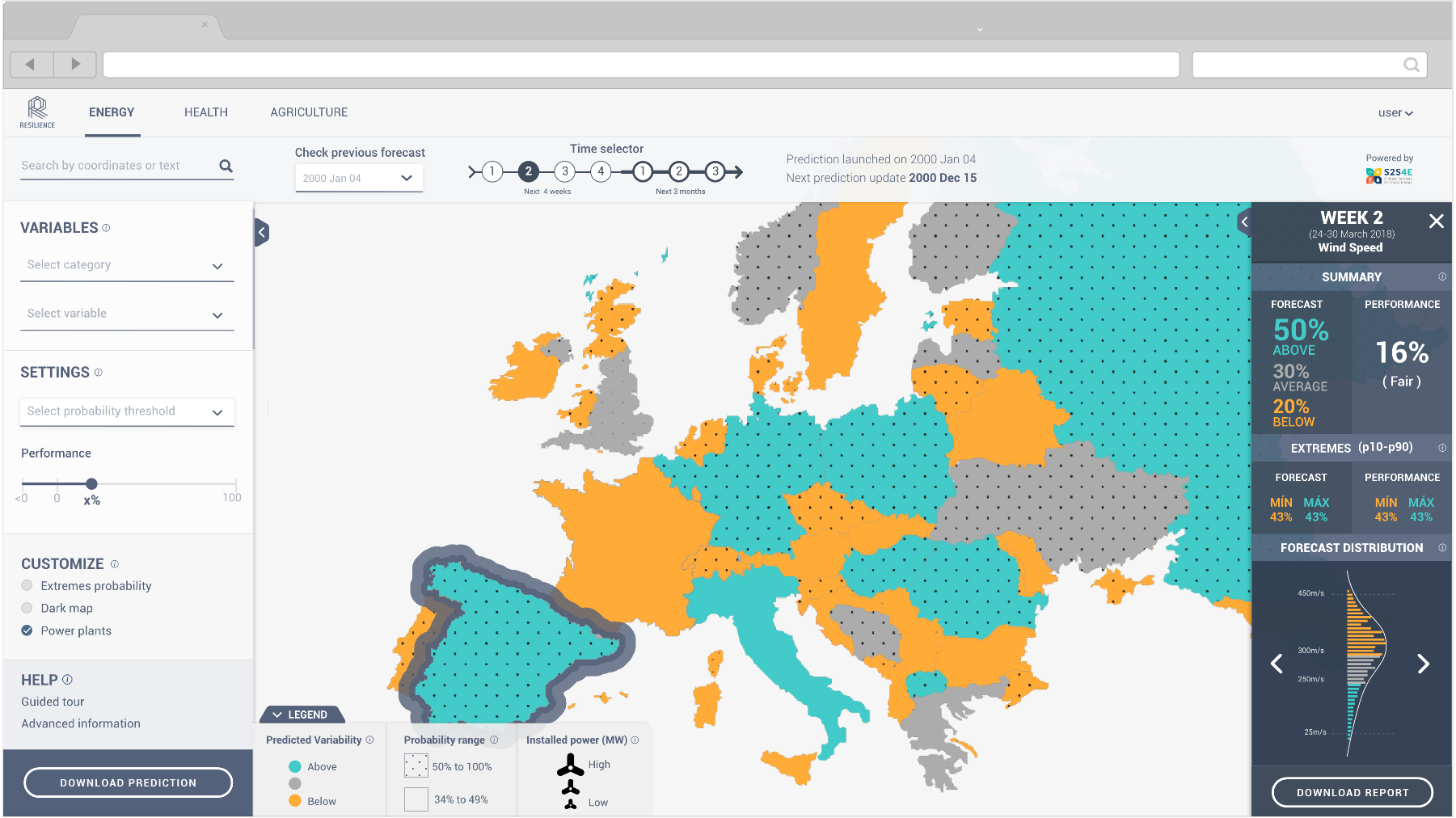 Access to data, reports and advanced climate explanations
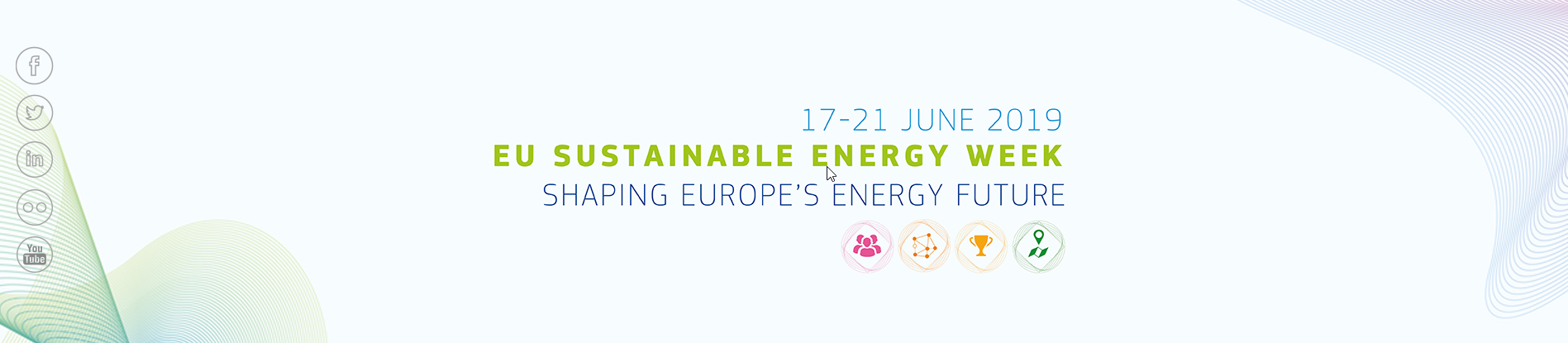 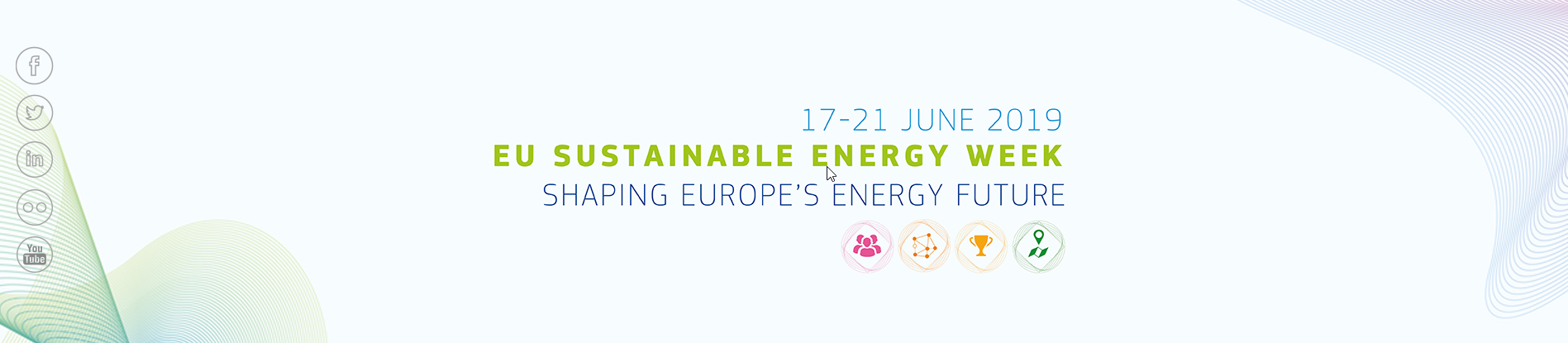 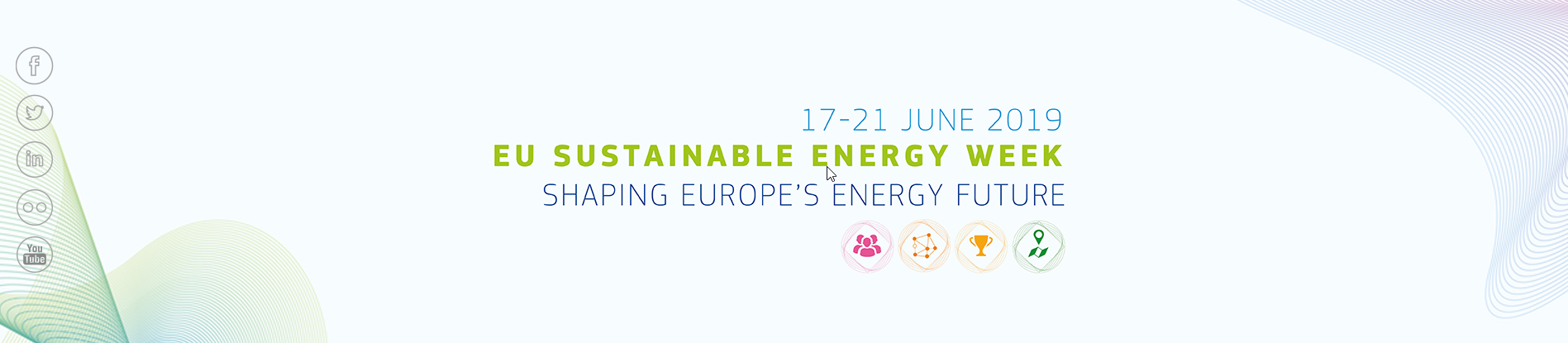 Official EUSEW 2019 Side Event
DST LAUNCH EVENT

Thursday, June 20th, 14:00h
at
Norway House, Brussels
5 minutes walk from Berlaymont
Register at s2s4e@bsc.es